Algebra
11-sinf
Mavzu: Aniq integral tatbiqlari
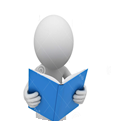 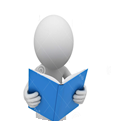 Konusning hajmini hisoblash
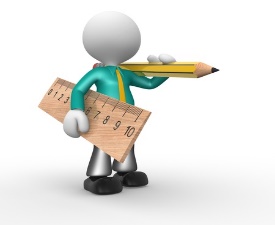 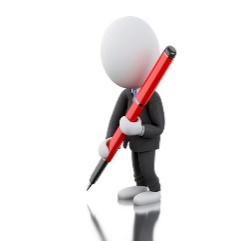 Konusning hajmini hisoblash
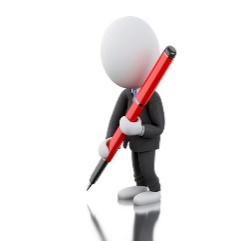 Konusning hajmini hisoblash
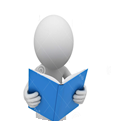 Sharning hajmini hisoblash
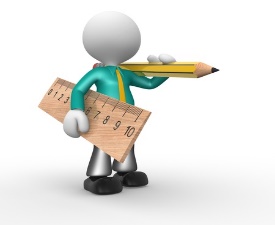 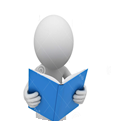 Sharning hajmini hisoblash
Avval shu yarimshar hajmini topamiz.
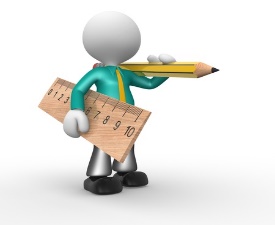 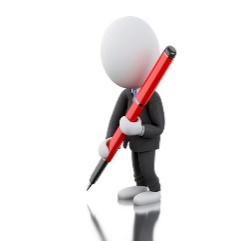 Sharning hajmini hisoblash
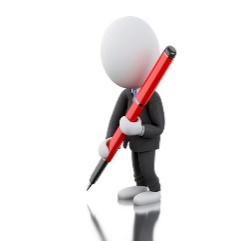 Sharning hajmini hisoblash
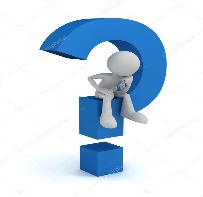 1-masala
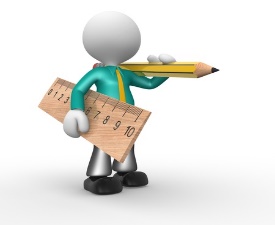 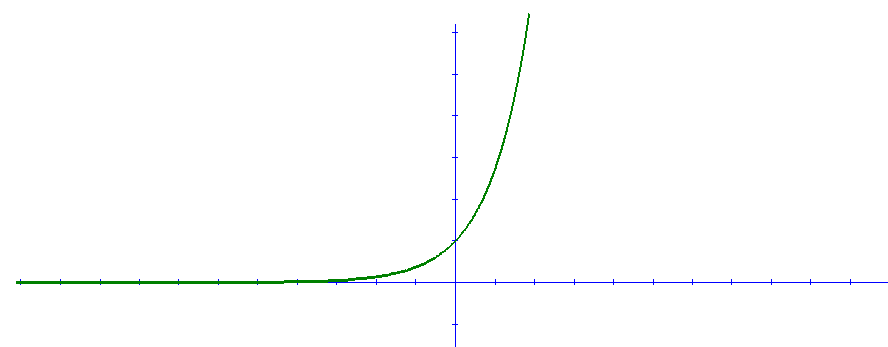 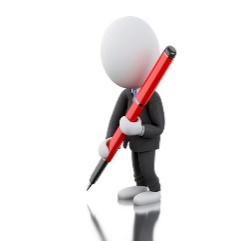 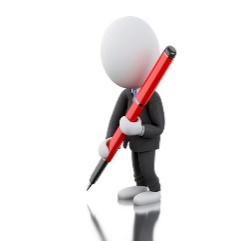 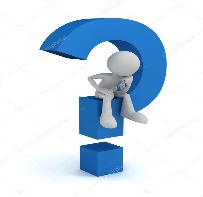 2-masala
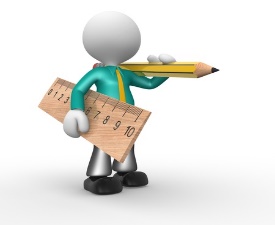 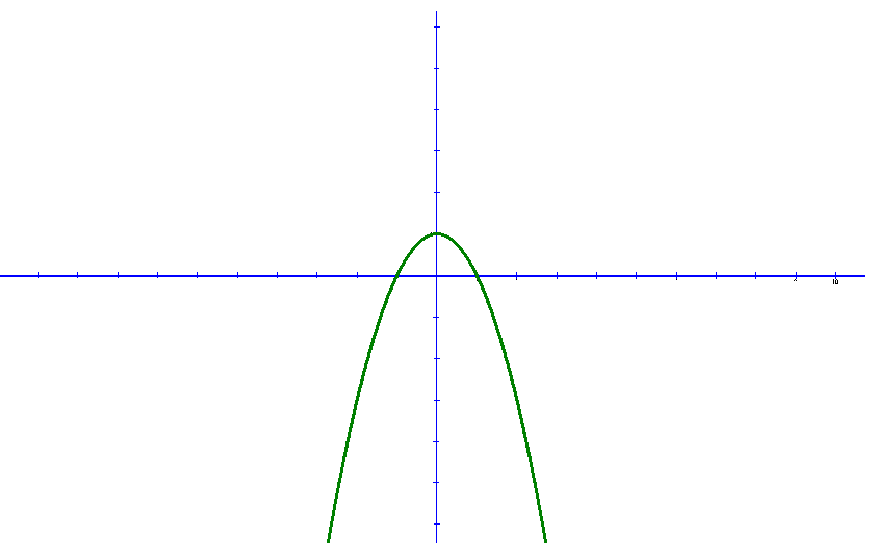 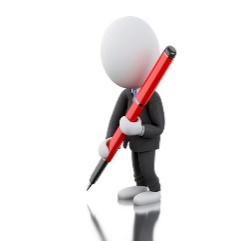 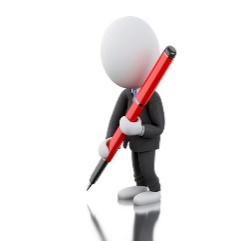 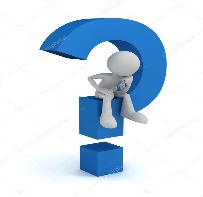 3-masala
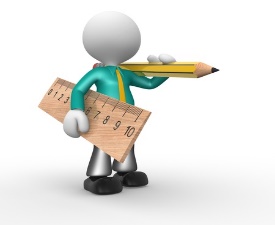 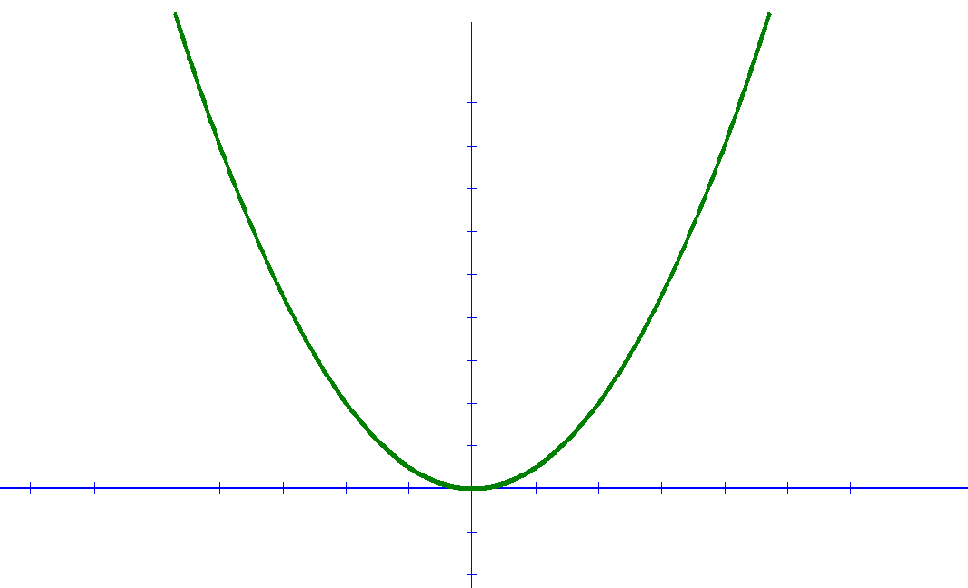 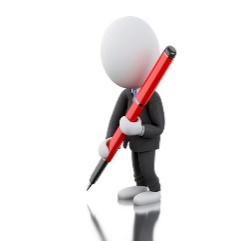 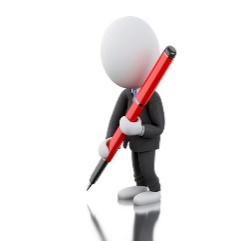 Mustaqil bajarish uchun topshiriqlar
9-sahifa
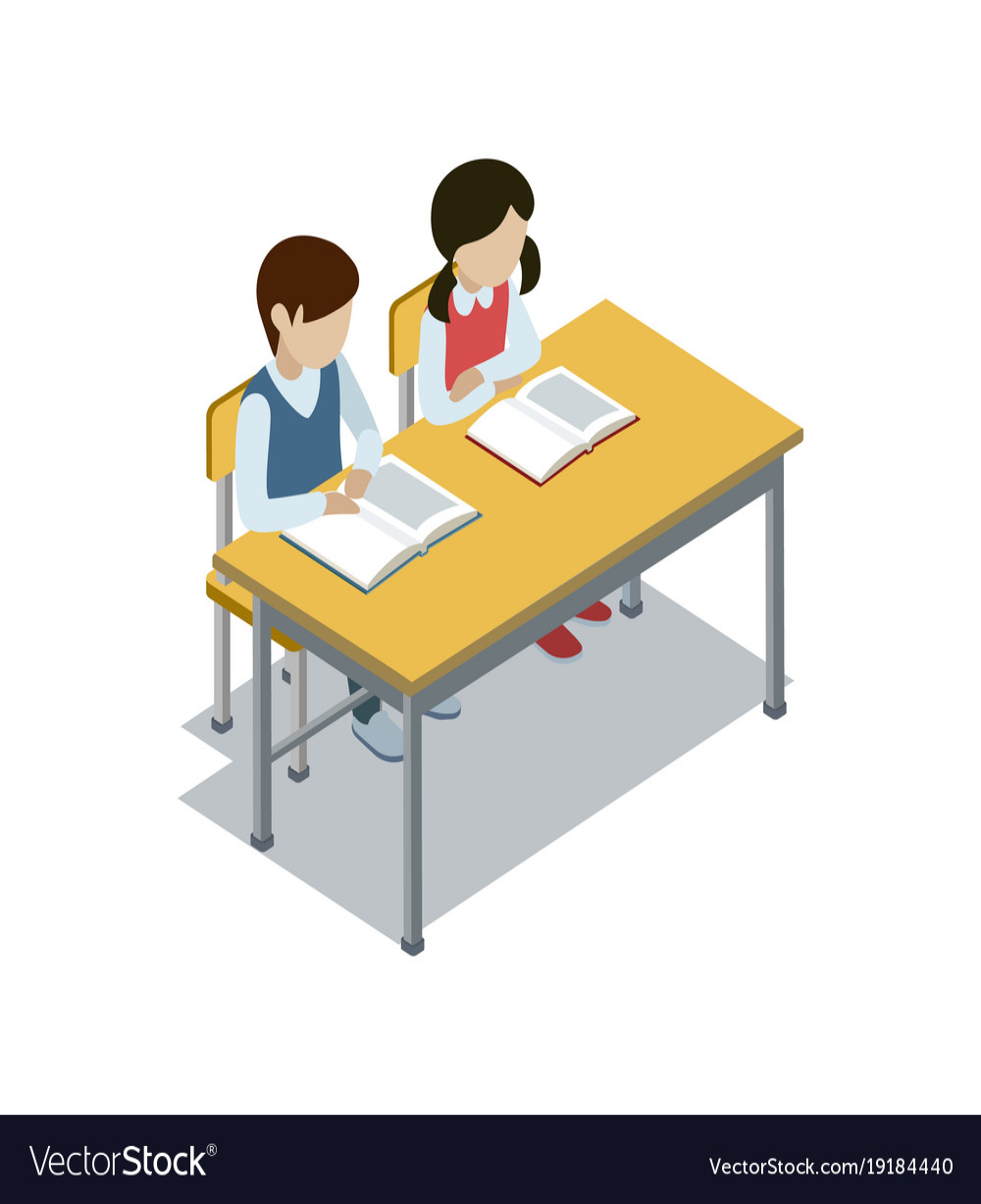 60-masala
69-masala